YUCI
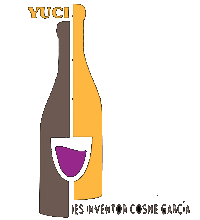 Cooperativa de 3º ESO
IES Inventor Cosme García
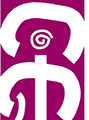 YUCI
LOS PRECIOS DE ESTE CATÁLOGO INCLUYEN EL IVA; PERO NO ESTÁN INCLUIDOS LOS GASTOS DE TRANSPORTE.
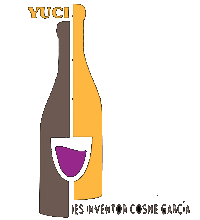 EMBUTIDOS,QUESOS Y PATÉS
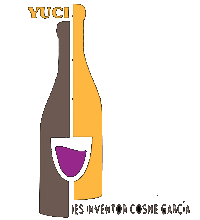 Salchichón
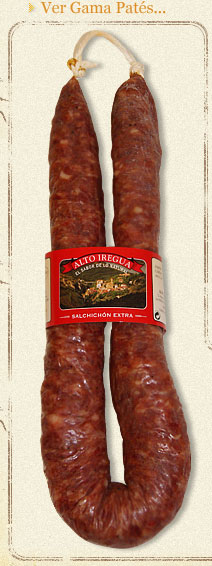 Embutido elaborado de forma artesanal. Realizado con lomo de cerdo,  tripa natural, sal y especias.

Envasados al vacío.

Referencia: 01

Precios:
Sarta  (aprox. 400 gramos): 3,60€
Kilo: 9€
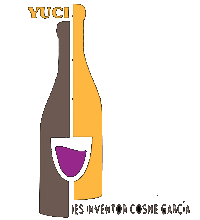 Gastos de transporte no incluidos
Chorizo riojano
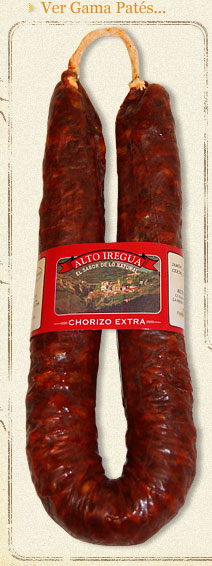 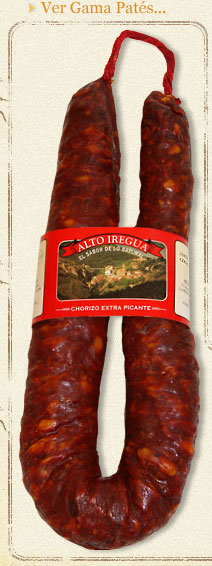 Chorizos riojanos  elaborados y curados de forma artesanal. 

Envasados al vacío.

Referencia: 
Dulce: 02
Picante: 03

Precio:
Sarta (aprox. 400 gramos): 3,60€
Kilo: 9€
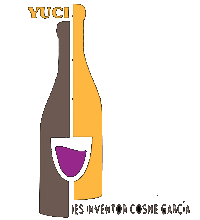 Gastos de transporte no incluidos
Paté  El Robledillo
Paté elaborado de forma artesanal a partir de la mezcla de hígado con tocino de cerdo, condimentado con sal y especias.

Envase: Lata de 110 gramos.

Variedades:
Paté de Campaña: (Ref. 04)
Paté a la Pimienta: (Ref. 05)
Paté a las Finas Hierbas: (Ref. 06)
Paté al Tinto de Rioja: (Ref. 07)
Paté al Roquefort: (Ref. 08)
Paté Trufado: (Ref. 09)
Paté de Setas: (Ref. 10)

Precio:
Pate trufado: 2,30 €
Paté de setas: 2,30 €
El resto: 1,50 €
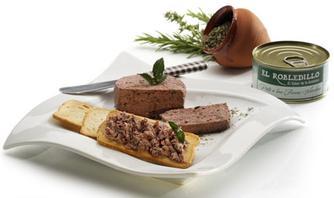 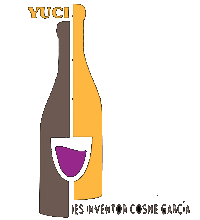 Gastos de transporte no incluidos
Paté  Alto Iregua
Paté  elaborado de forma artesanal.

Envase: Lata de 100 gramos.

Variedades:
Paté de Campaña: (Ref. 11)
Paté a la Pimienta: (Ref. 12)
Paté a las Finas Hierbas: (Ref. 13)
Paté Artesano de Jabugo: (Ref. 14)
Paté al Oporto: (Ref. 15)
Paté Artesano: (Ref. 16)
Paté  de Hígado: (Ref. 17)
Paté de Trufa:(Ref.18)

Precio: 0,90€
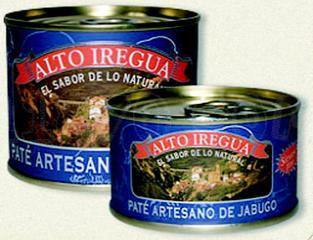 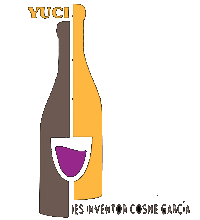 Gastos de transporte no incluidos
Queso
Queso de oveja elaborado con leche pasteurizada

Envasado al vacío. ½ kilo.

 Referencia: 19

 Precio: 6,30€
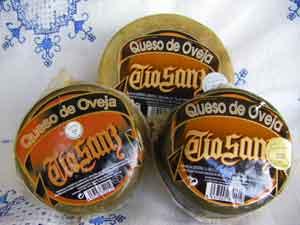 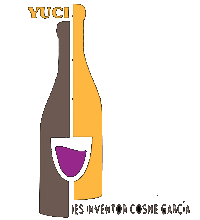 Gastos de transporte no incluidos
ENCURTIDOS
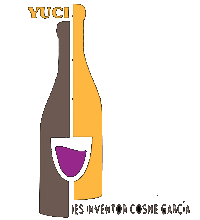 Guindillas
Guindillas en vinagre extra.
Envase: Tarro 370. Peso Neto 320 gramos.
Referencia: 20
Precio: 1,00€


Guindillas en aceite al ajillo.
Envase: Tarro 250. Peso Neto 185 gramos.
Referencia: 21
Precio: 1,60€
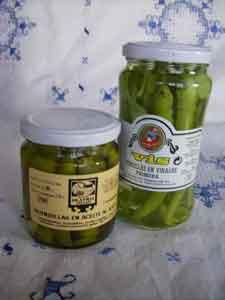 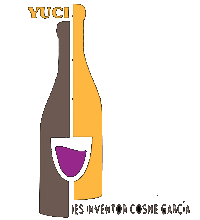 Gastos de transporte no incluidos
Alegrías riojanas
Alegrías riojanas. Variedad de guindilla originaria de la  Rioja. Son muy picantes y de color rojo.

Envase: Lata 100.Peso neto 90 gramos.

Referencia: 22

Precio: 1,00€
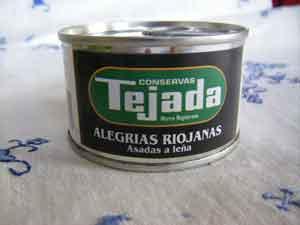 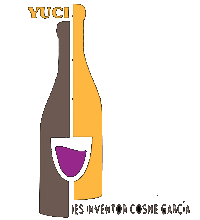 Gastos de transporte no incluidos
CONSERVAS VEGETALES
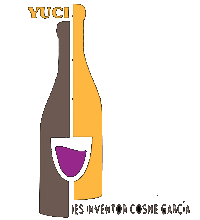 Espárragos de Navarra
Tiernos espárragos blancos de Navarra, cultivados en la ribera  del Ebro. Pelados a mano.

Envase: Lata 720. 9 a 12 frutos. Muy grueso. 
Peso Neto 660 gramos. 
Referencia: 23.
Precio: 4,50€.
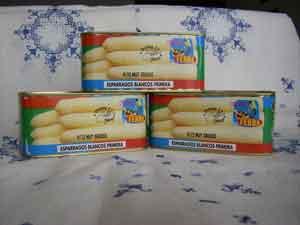 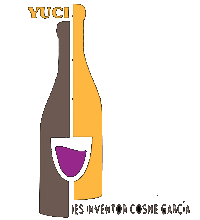 Gastos de transporte no incluidos
Alcachofas
Tiernos corazones de alcachofas  cultivados  en la huerta riojana.

Envase: Tarro 720. 16/20 frutos. Peso neto 660 gramos. 

Referencia: 24

Precio: 3,25 €
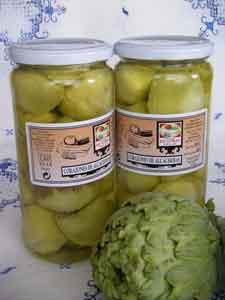 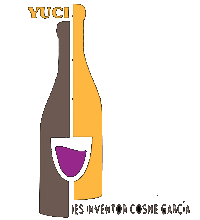 Gastos de transporte no incluidos
Puerros
Puerros Primera

Envase: Tarro 720. 8/12 finos. Peso Neto 660 gramos.

Referencia: 25.

Precio: 2,00€.
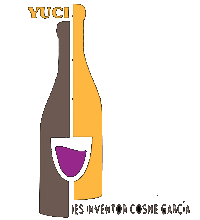 Gastos de transporte no incluidos
Pimientos del piquillo
Pimientos del piquillo enteros, de intenso color rojo, ideales para rellenar. Pelados a mano.

Envase: Lata 425. 18/22 frutos. Peso neto 690 gramos.

Referencia: 26

Precio: 2,70  €
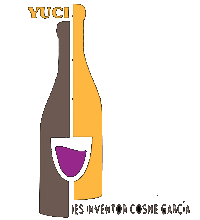 Gastos de transporte no incluidos
Pimientos najeranos
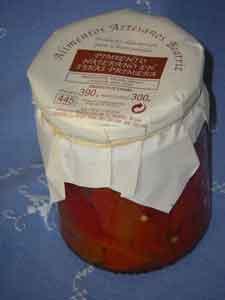 Pimiento najerano en tiras de primera. 
Los pimientos najeranos de la IPG Pimiento Riojano son autóctonos. Son pimientos de color rojo firme y carnoso. Sabrosos, de textura delicada, no pican, no tienen acidez y resultan finos y agradables al paladar.

Envase: Tarro 445. Peso Neto 390 gramos.

Referencia: 27

Precio: 2,40 €
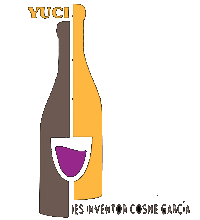 Gastos de transporte no incluidos
Otras Conservas
Cardo
Envase: Tarro 720. Peso Neto 660 gramos
Referencia: 28
Precio: 1,00€
Alubia verde
Envase: Tarro 720. Peso 660 Neto gramos
Referencia: 29
Precio: 1,00€
Borraja
Envase: Tarro 720. Peso 660 Neto gramos
Referencia: 30
Precio: 1,00€
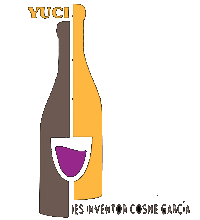 Gastos de transporte no incluidos
DULCES Y CARAMELOS
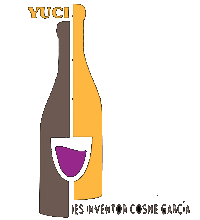 Fardelejos
Los fardelejos son un dulce de origen árabe típico de Arnedo, en la Rioja Baja; pero extendido a toda la región. Están elaborados con hojaldre y rellenos de una pasta   de  almendra, huevo y azúcar.

Precio:
Caja / 6 fardelejos: 4,50 € (Ref. 31)
Caja / 12 fardelejos: 8,00 € (Ref. 32)
Caja / 12  unid.  embolsados  8,00 € (Ref. 33)
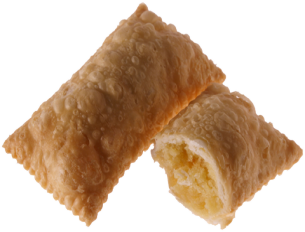 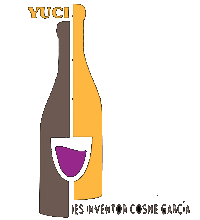 Gastos de transporte no incluidos
Frutas  de La Rioja
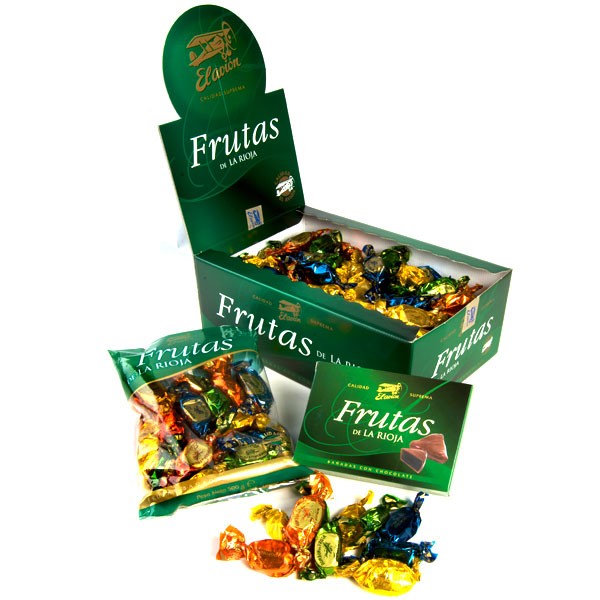 Frutas de La Rioja. Frutas confitadas y bañadas en cobertura de chocolate.

Envase: Bolsa 500 gramos.

Referencia: 34

Precio: 8,00 €.
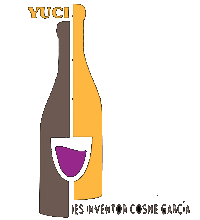 Gastos de transporte no incluidos
Cerezas al Marrasquino
Cerezas al Marrasquino. Cerezas confitadas maceradas en licor confitadas y cubiertas en finísimo chocolate.

Envase: Bolsa 500 gramos.

Referencia: 35

Precio: 7,00 €.
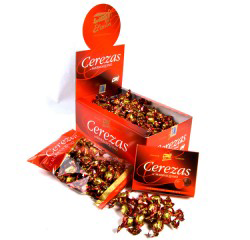 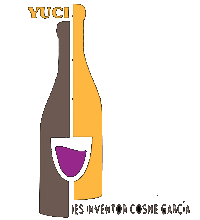 Gastos de transporte no incluidos
Uvas pasas
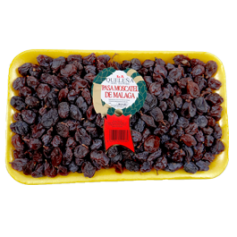 Uvas pasas de moscatel.
Envase: Bandeja 400gramos.
Referencia: 36
Precio: 2,50 €.


Uvas pasas sin semillas.
Envase: Bandeja 400gramos.
Referencia: 37
Precio: 2,50 €.
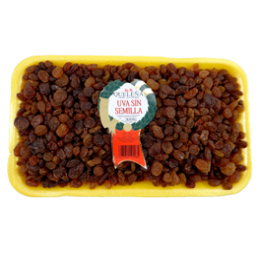 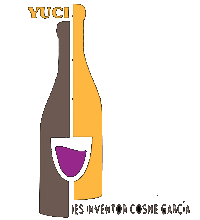 Gastos de transporte no incluidos
Ciruelas pasas
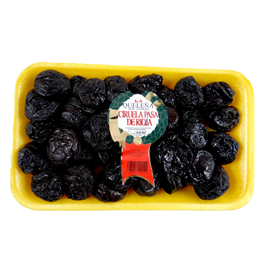 Ciruelas  de la variedad Claudia Reina Verde con la denominación de origen “Ciruela de Nalda y Quel”. Caracterizadas por su dulzura y su predisposición a ser secadas.

Envase: Bandeja 500 gramos.

Referencia: 38

Precio: 2,50 €
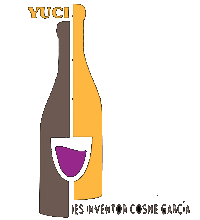 Gastos de transporte no incluidos
Caramelos El Avión
Sintox.(Bolsas de 1Kilo).
Miel (Ref.39).7,00 €
Menta (Ref.40).7,00 €
Limón (Ref.41).7,00 €

Toffees.(Bolsas de 1Kilo). 
Nata (Ref.42).7,00 €
Moka (ref.43).7,00 €
Crema (Ref.44).7,00 €

Pastillas de  café con leche.(Ref.45).
Bolsas de 1 Kilo.(9,00 €).

Toffees de chocolate.(Ref.46).
Bolsas de 1Kilo.(9,00 €).
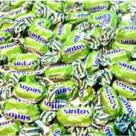 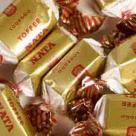 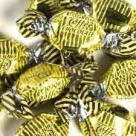 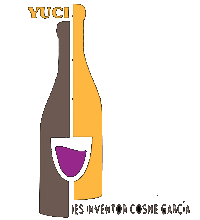 Gastos de transporte no incluidos
ARTESANÍA
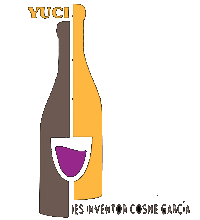 Artesanía  Aspace
Artículos de decoración con forma de flores, piruletas y corazones  elaborados de forma artesanal y con un original diseño. Están realizados  en polispán  y pintados a mano. Estos artículos son manualidades realizadas por el centro de día de ASPACE, que es una Asociación de Personas con  Parálisis Cerebral y Afines.

Variedades:
Flores: (Ref. 47)
Piruletas: (Ref. 48)
Corazones (Ref. 49)

Precio: 1 € / unidad.
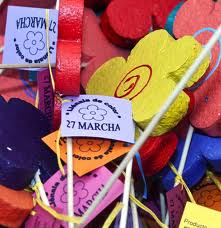 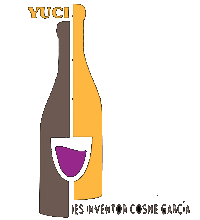 Gastos de transporte no incluidos
Artesanía  A.R.P.S.
Artículos de artesanía elaborados a mano  por el centro laboral de Logroño de la Asociación Riojana Pro Personas con Discapacidad Intelectual (ARPS).

Marca-páginas.
Variedad:
Pintados (Ref.50): 1,00€
Con relieve (Ref.51): 1,00€

Abanicos.
Referencia; 52
Precio: 3,00 €
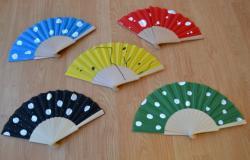 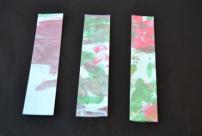 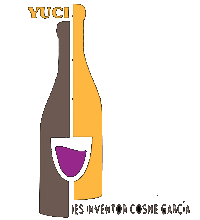 Gastos de transporte no incluidos
Artesanía  A.R.P.S.
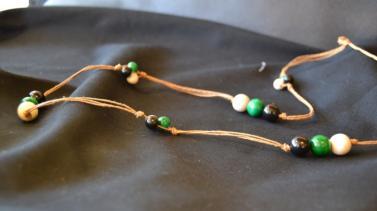 Collares de bolas.

Referencia: 53

Precio: 3 €
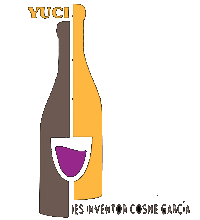 Gastos de transporte no incluidos
Artesanía  A.R.P.S.
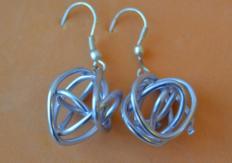 Pendientes bola de acero.
Referencia; 54
Precio: 2 €


Anillos de bola.
Referencia; 55
Precio: 2,50 €
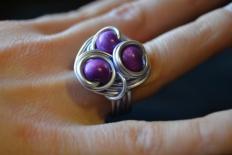 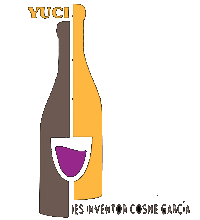 Gastos de transporte no incluidos
Esperamos que esta selección de productos sean de vuestro agrado.
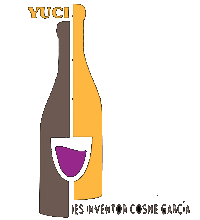 Para  solicitar  más  información  o realizar  un pedidocontactar  con:yucicosme@gmail.com
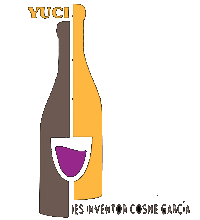 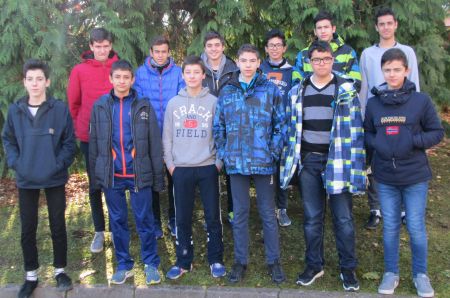 I.E.S. INVENTOR COSME GARCÍA
C/.República argentina, nº 68
Logroño 26006
(La Rioja)
Teléfono: 941287932
Fax: 941287933
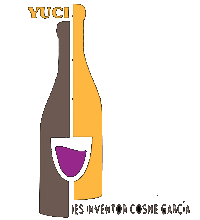